Оборудование школьных туалетов
Проект  11  класса в рамках конкурса краевых и детских инициатив «Я считаю»
Актуальность
Состояние школьных туалетов является острой проблемой в учебных заведениях. Отсутствие дверей, перегородок и защелок, а также неопрятные условия и недостаток санитарно-гигиенических принадлежностей доставляет психологические и физиологические неудобства учащимся.  
Школьное общество – большое общество, поэтому не исключены шансы заболевания болезнями «грязных рук», вызванные различными кишечными инфекциями.
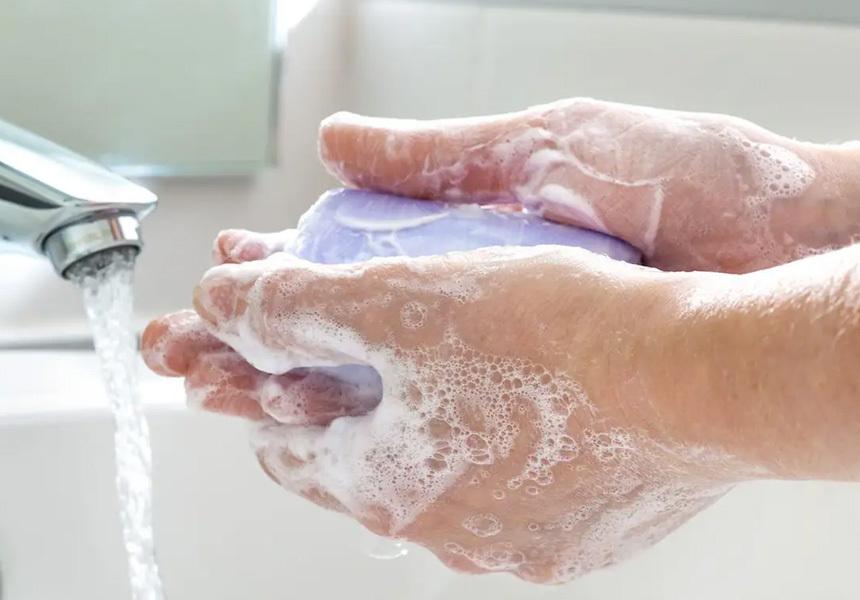 Цель и задачи
Цель :
Создание комфортных индивидуальных условий в туалетах  школы.
Поднять гигиену в школе на более высокий уровень
Задачи :
Познакомиться с требованиями СанПиН к туалетным комнатам 
Подобрать интерьер для школьных  туалетных  комнат.
Внешний вид до проекта :
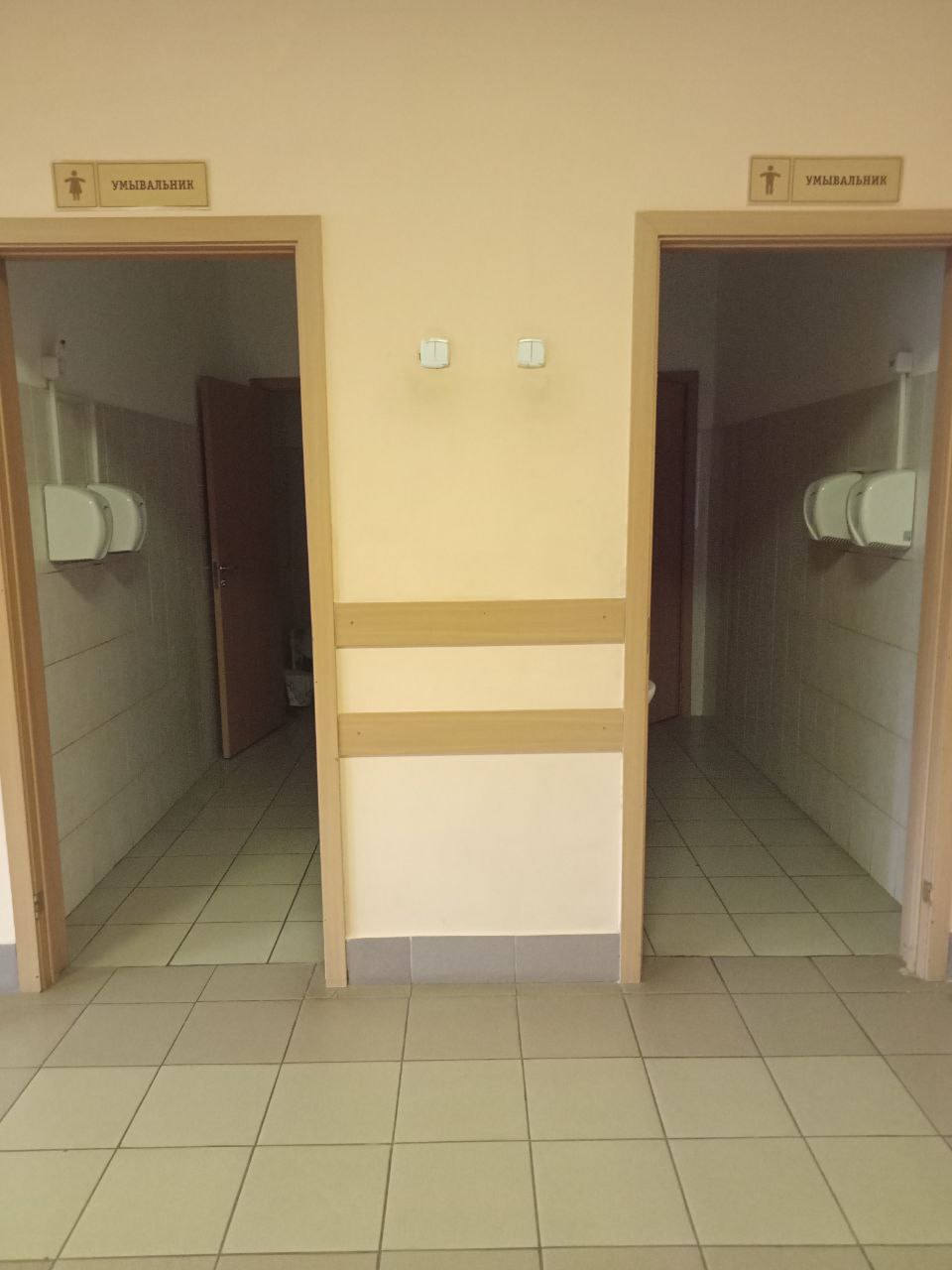 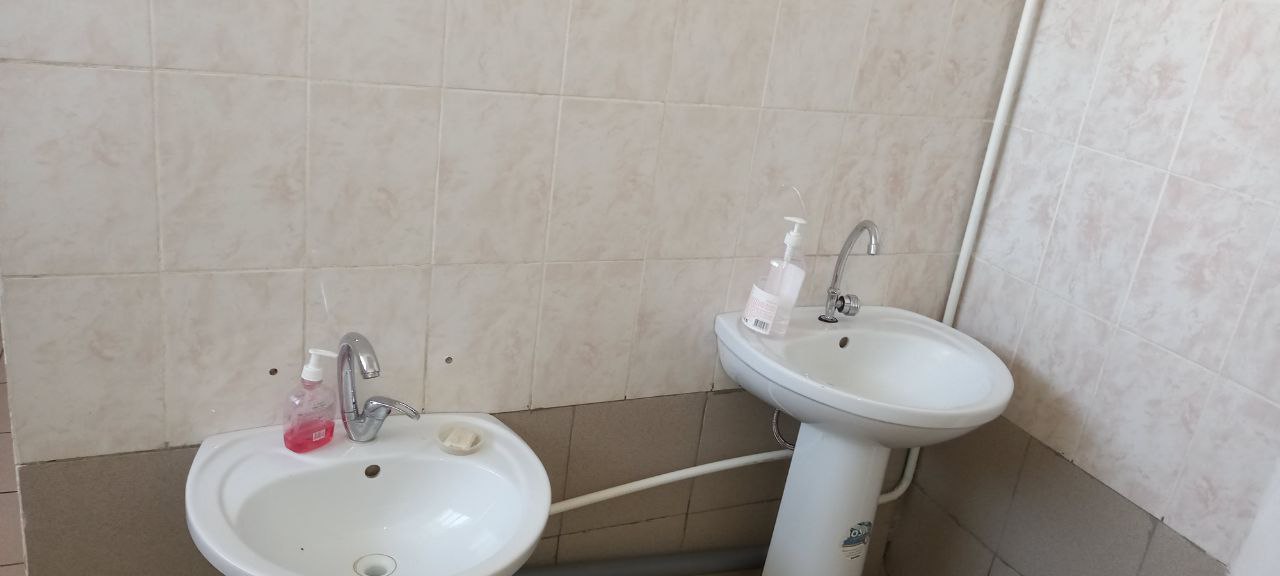 Необходимое  оборудование:
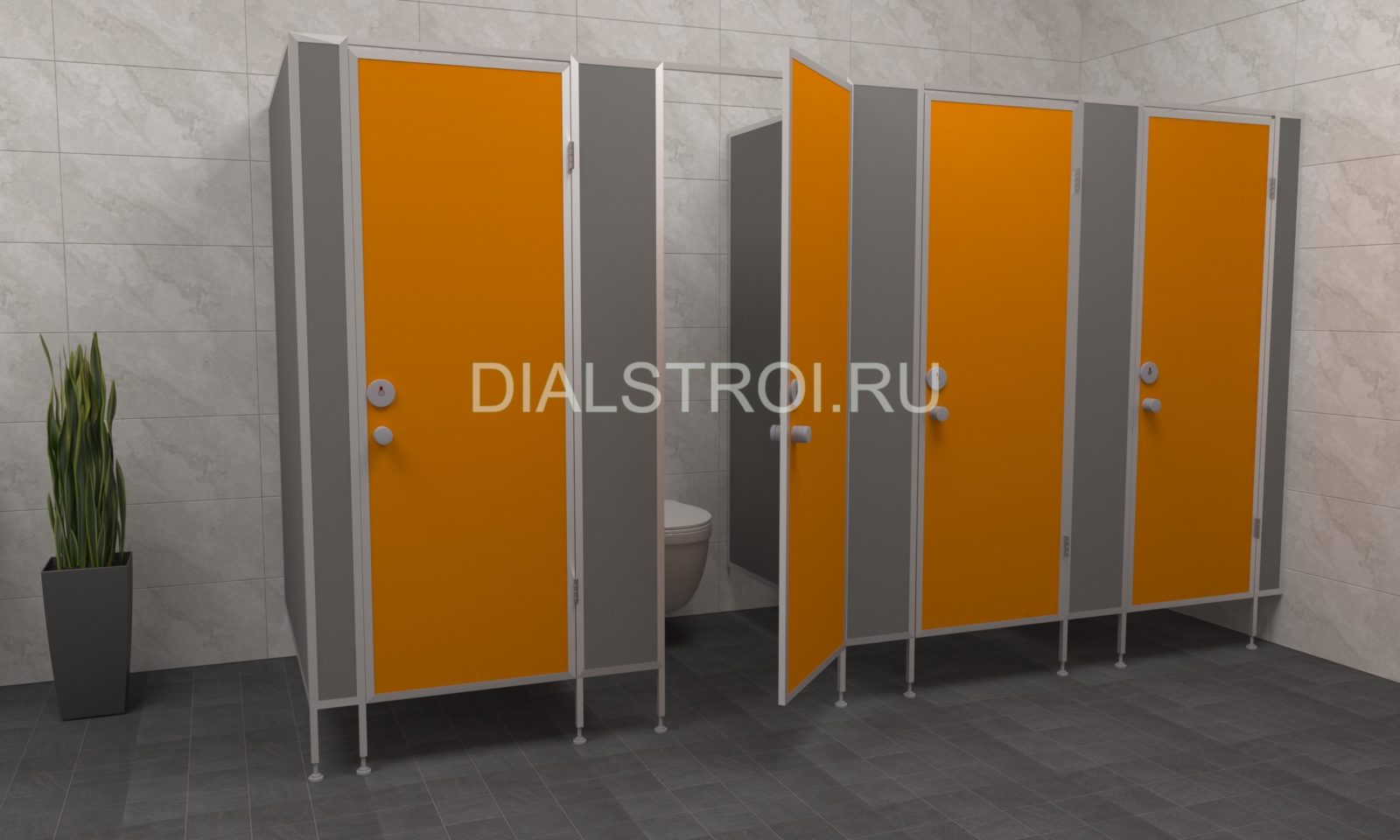 Сантехнические перегородки серия «Бизнес»
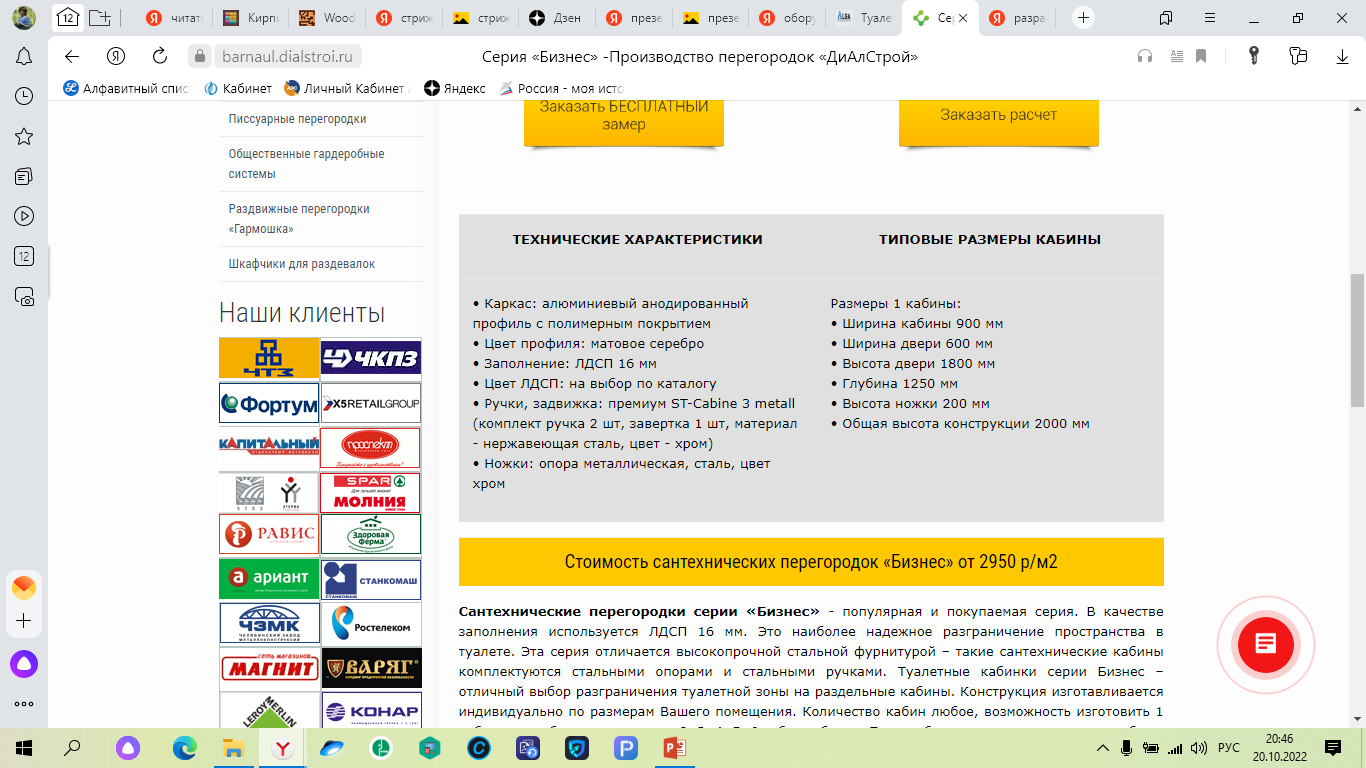 Необходимое  оборудование:
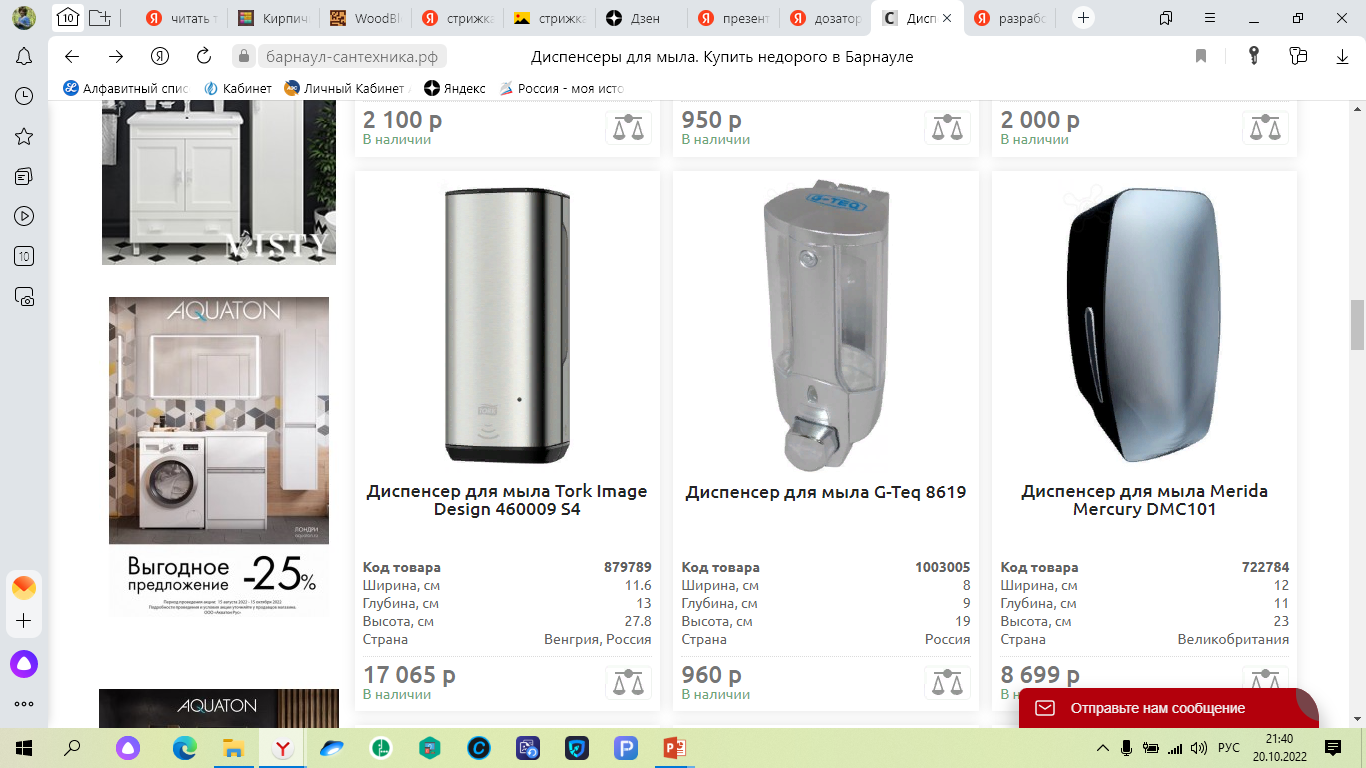 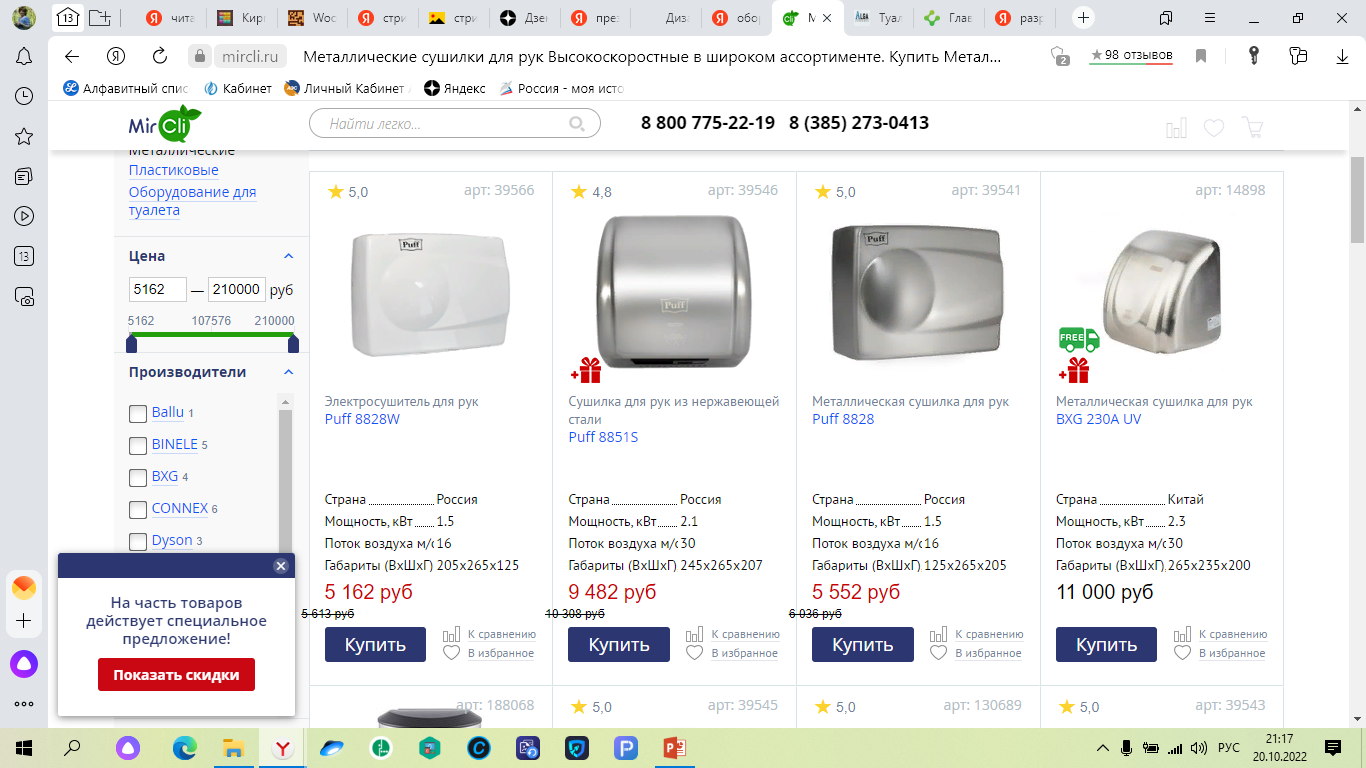 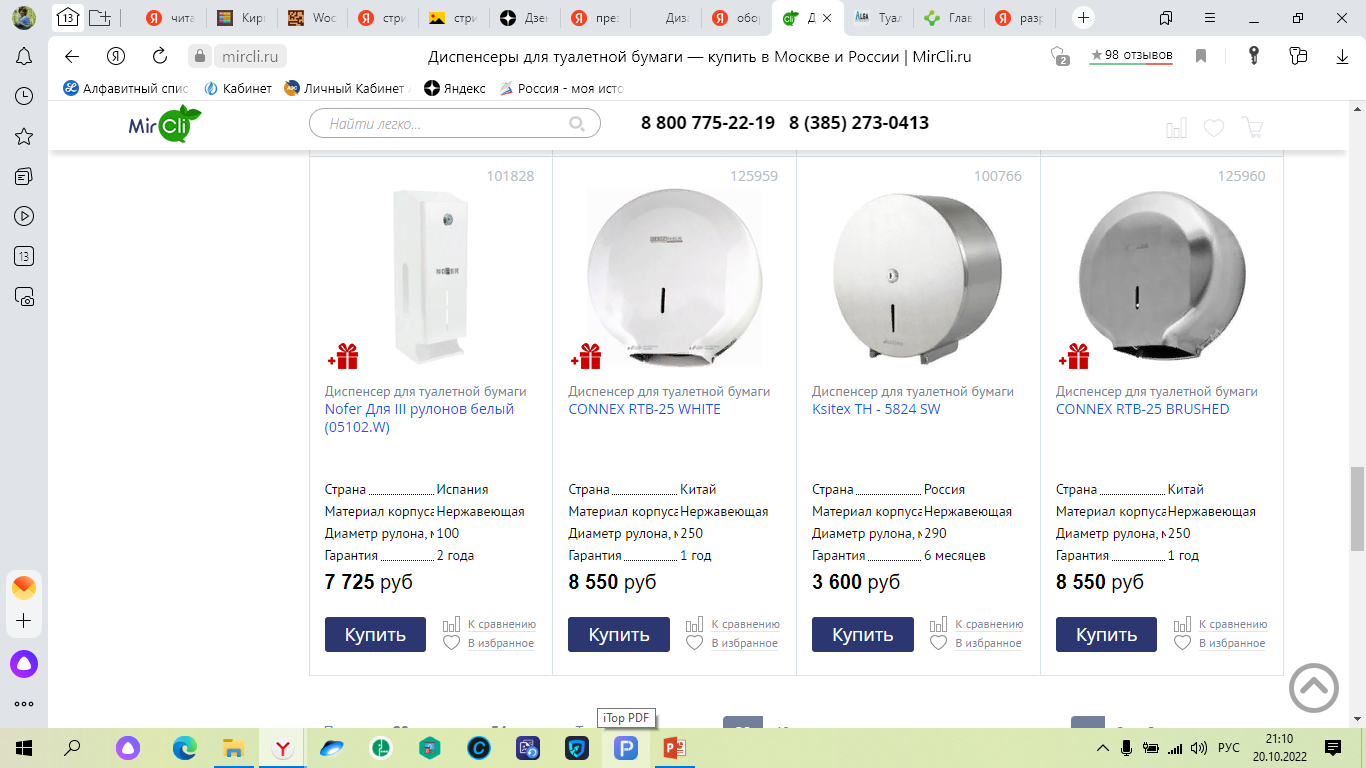 Необходимое  оборудование:
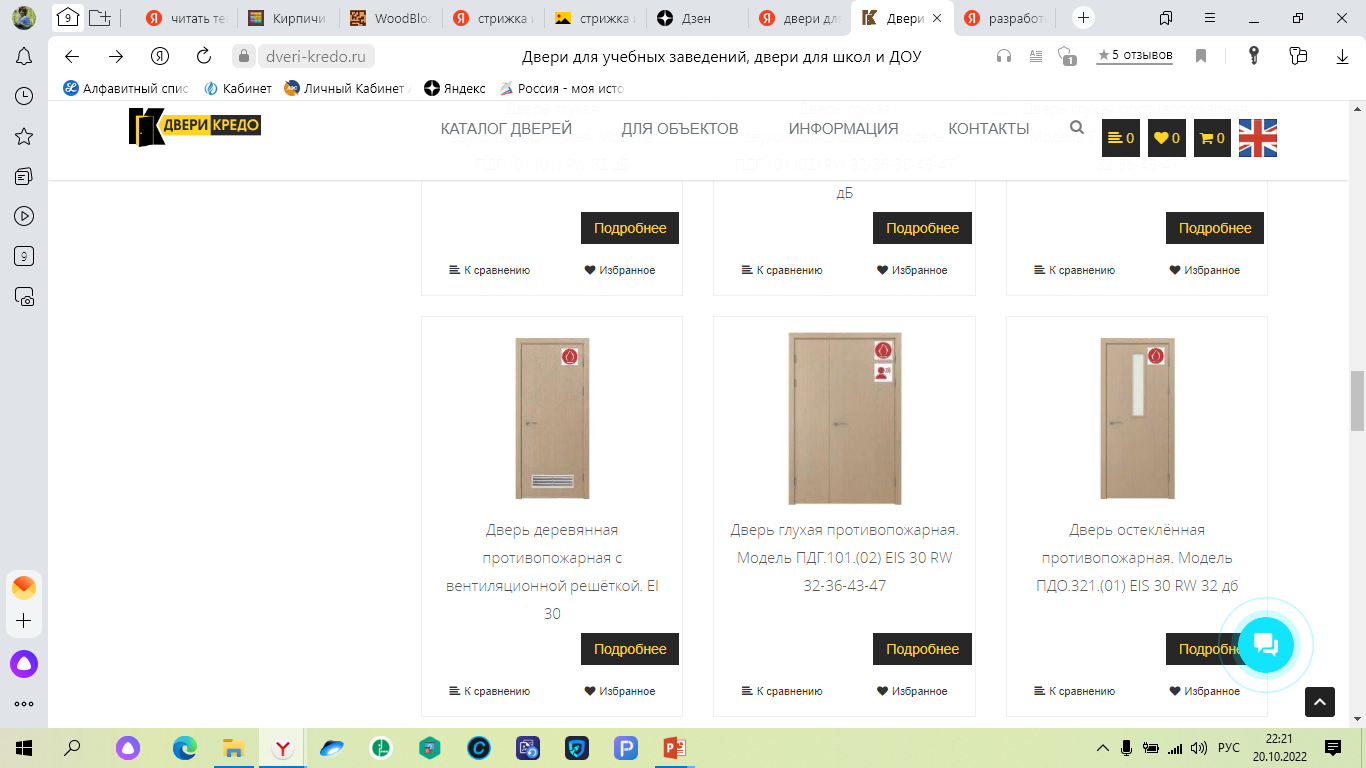 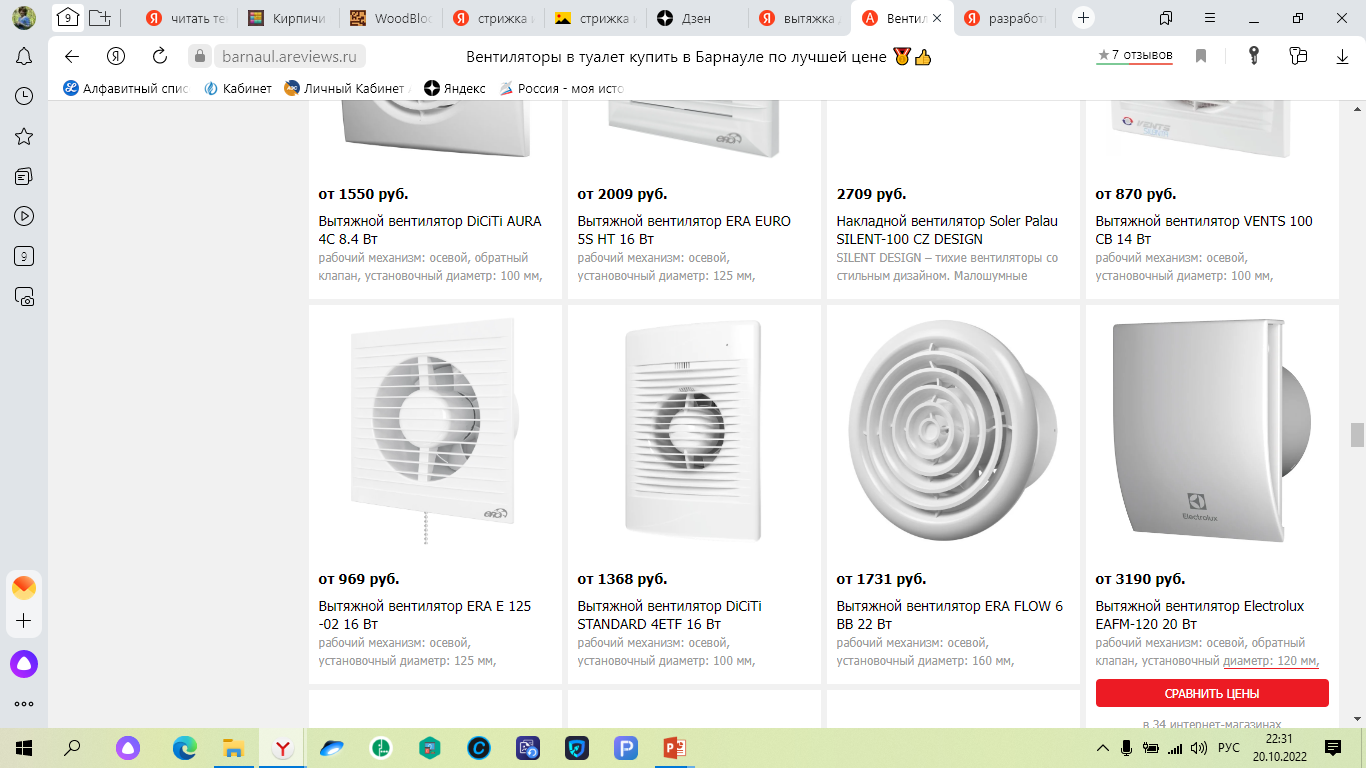 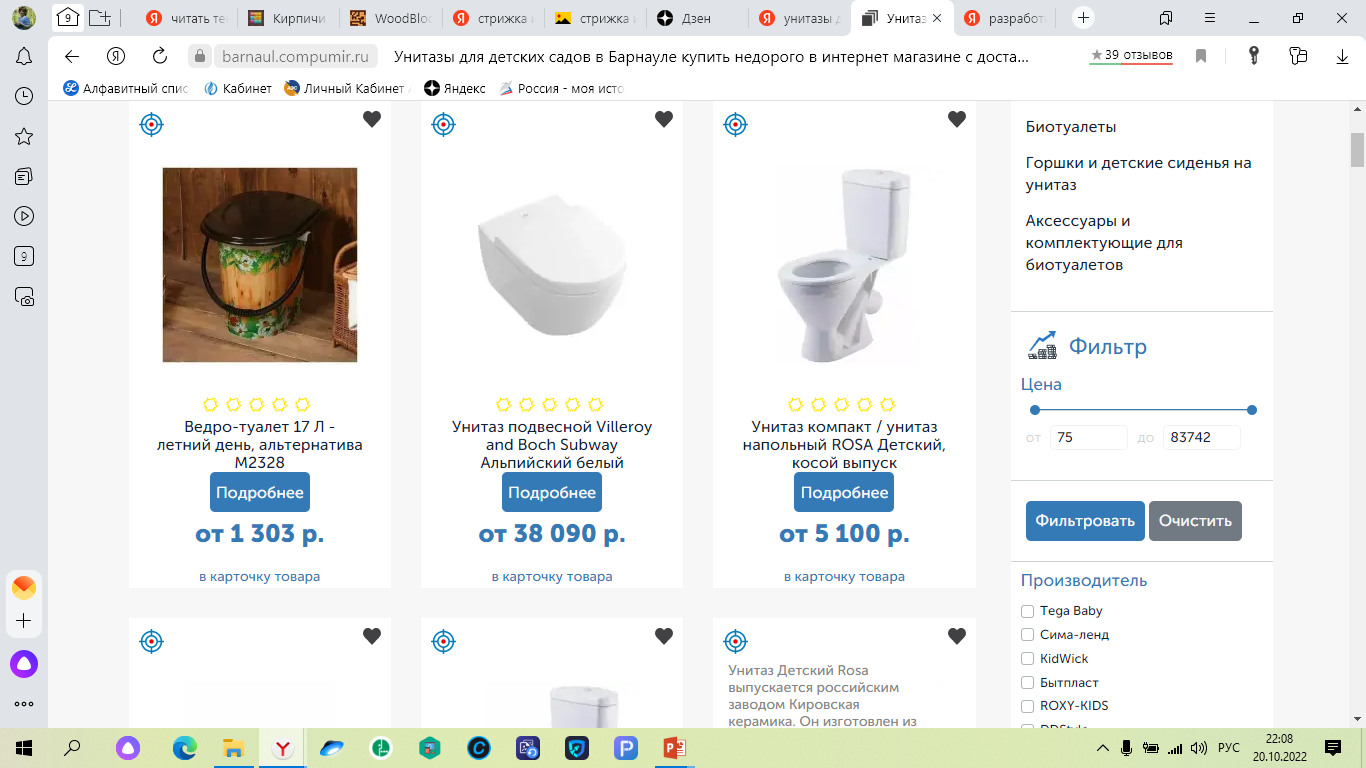 Внешний вид после проекта
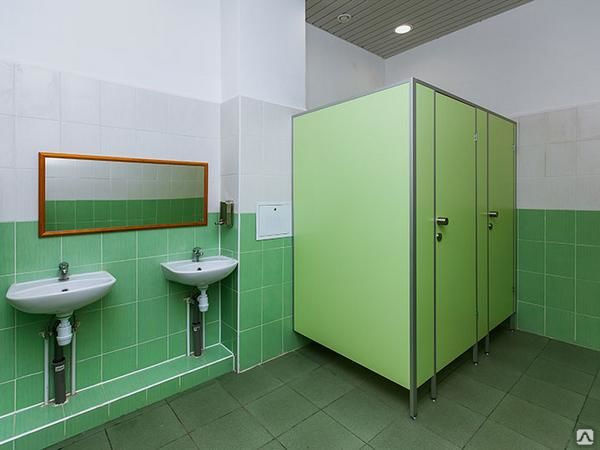 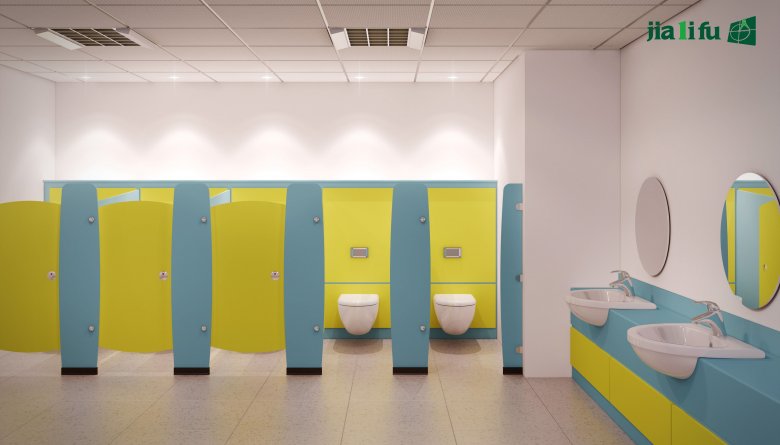 Смета:(цены  по г. Барнаулу на октябрь 2022 г.)
Сушилка для рук (10шт)- 94 820 
Дозаторы для мыла(10шт)-9 600
Диспансеры для туалетной бумаги(10шт)-36 000
Зеркала(2шт)-1 566
Вентиляторы(4шт)-12 760
Кабинки (8 шт.): 8 х 5400 =  43 200 
Двери(6шт)- 72 000
Смесители для раковин (14 шт)  -34538
Унитаз(8 шт)- 40 800
Монтаж оборудования 4 716
                                                      ИТОГО: 350 000
Спасибо за внимание!